通用工具介绍—开标工具
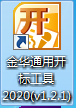 开标时间到前打开通用版开标工具
登陆代理账号
选择本项目对应的开标方式
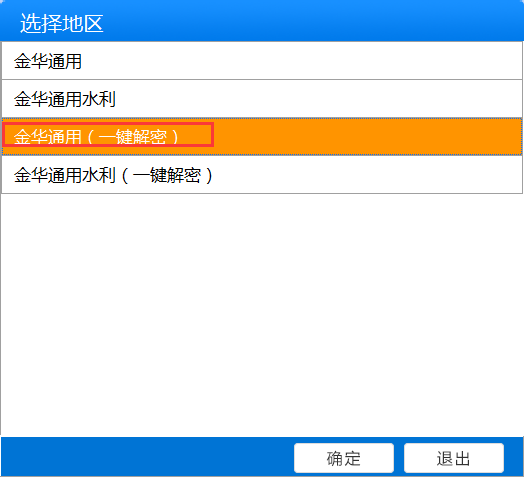 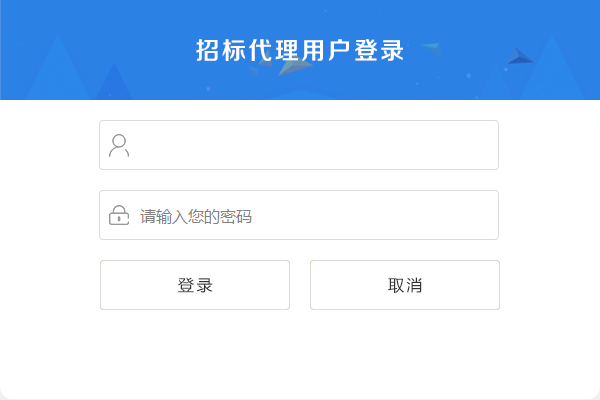 通用工具介绍—开标工具
选择从平台导入项目  选择要开标的项目点击下一步  从网络导入招标文件 点击下一步
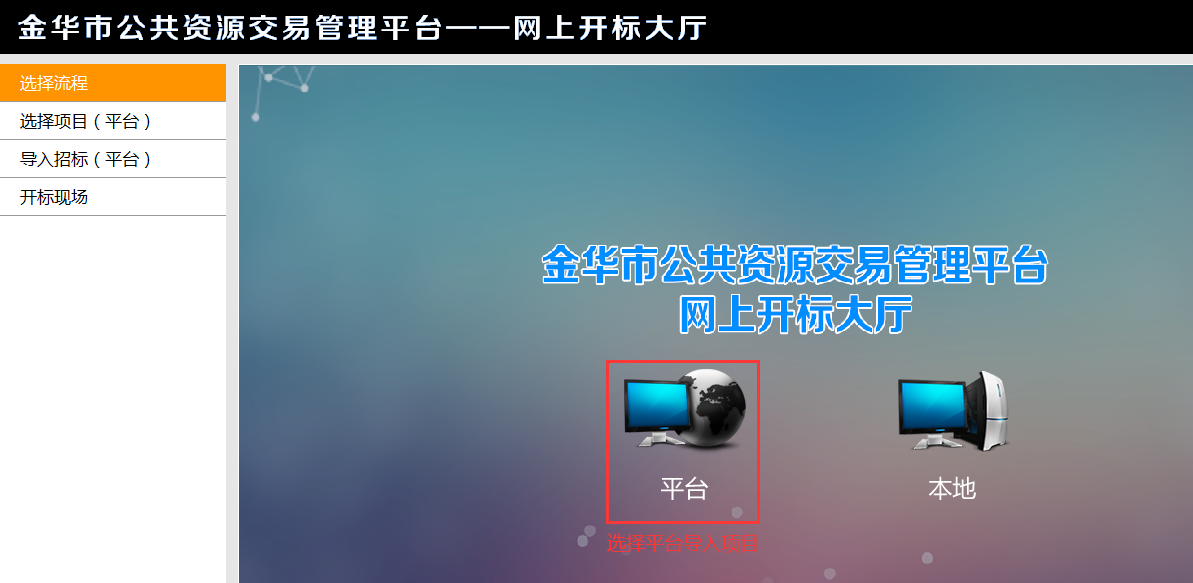 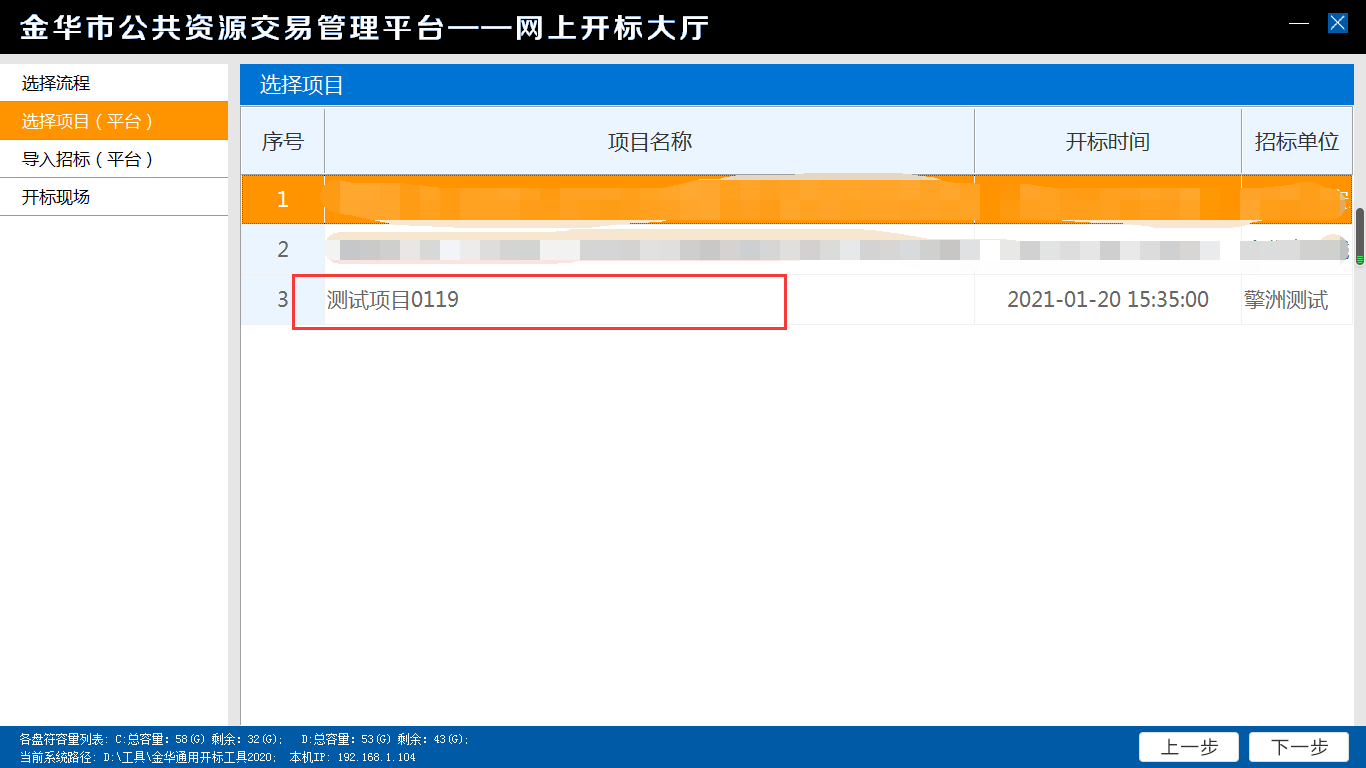 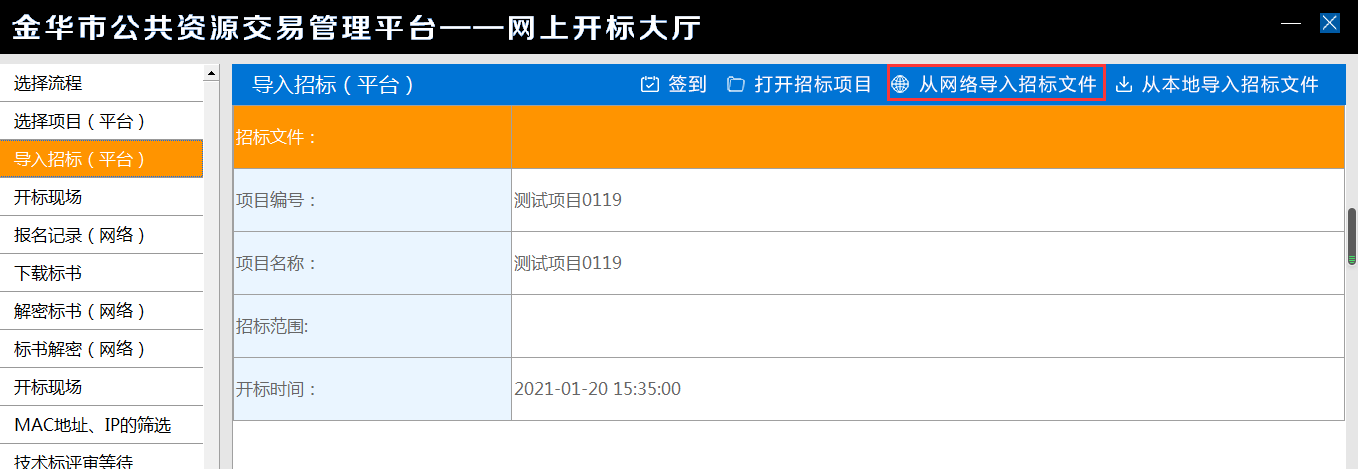 通用工具介绍—开标工具
开标现场  报名记录（可以看到投标单位报名情况）  下载标书（下载投标单位的标书）
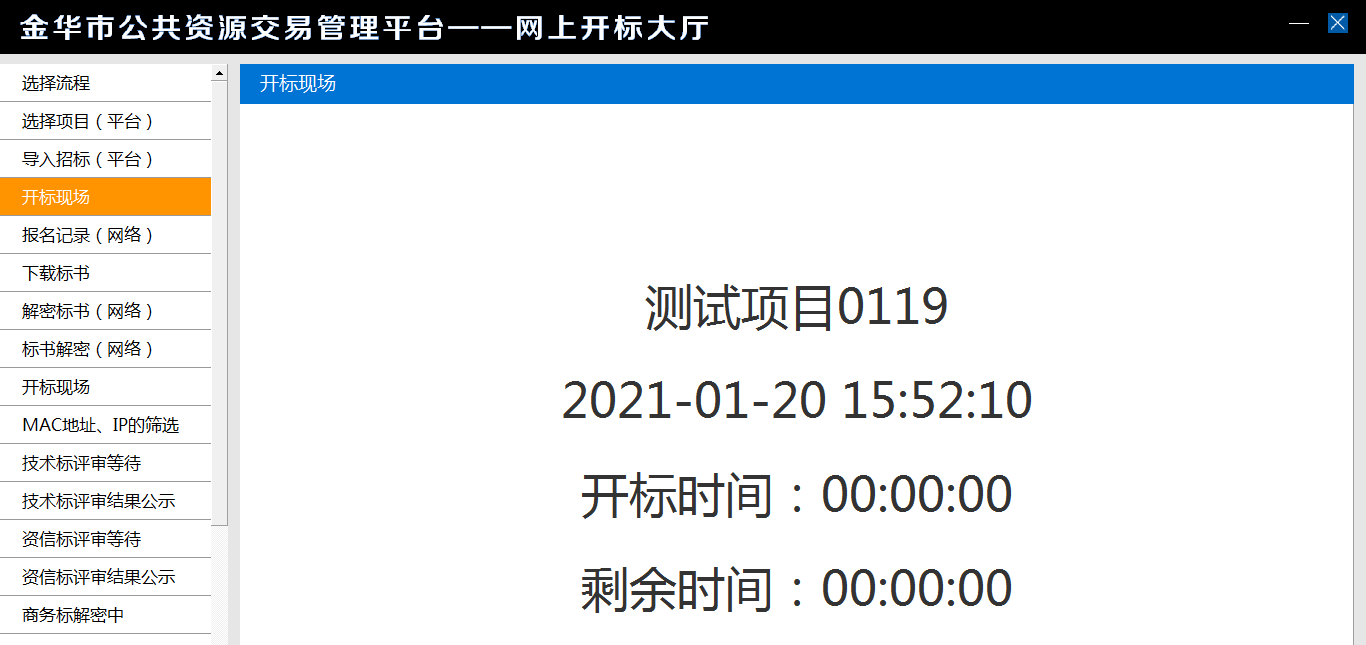 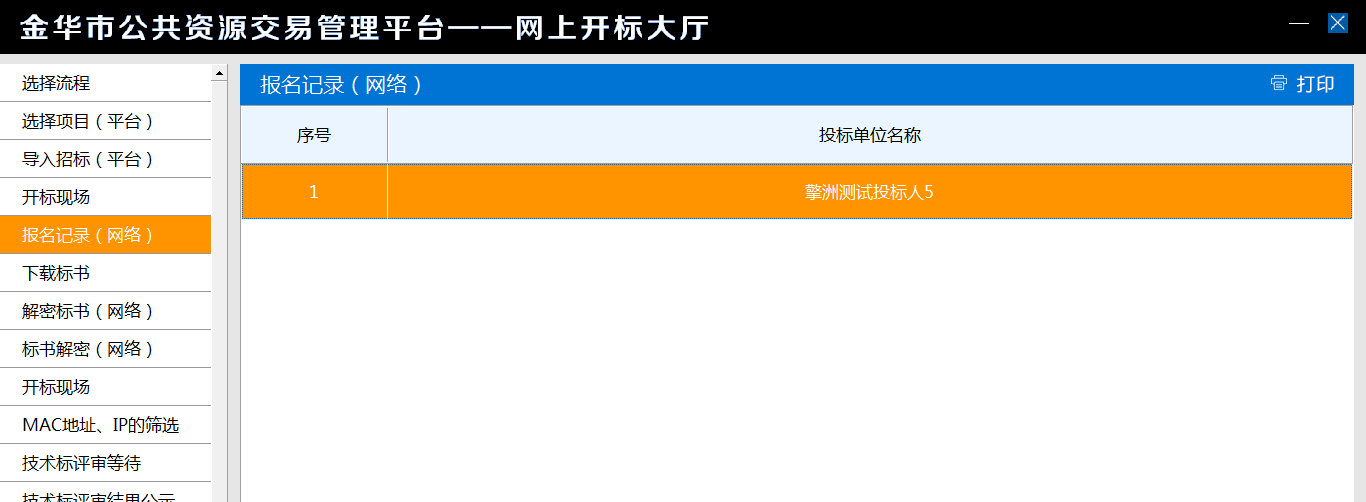 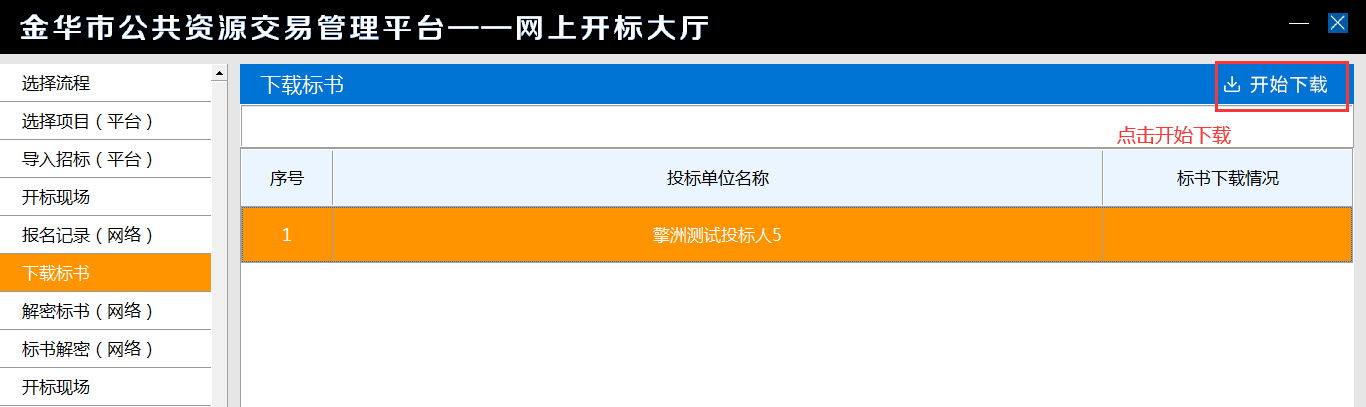 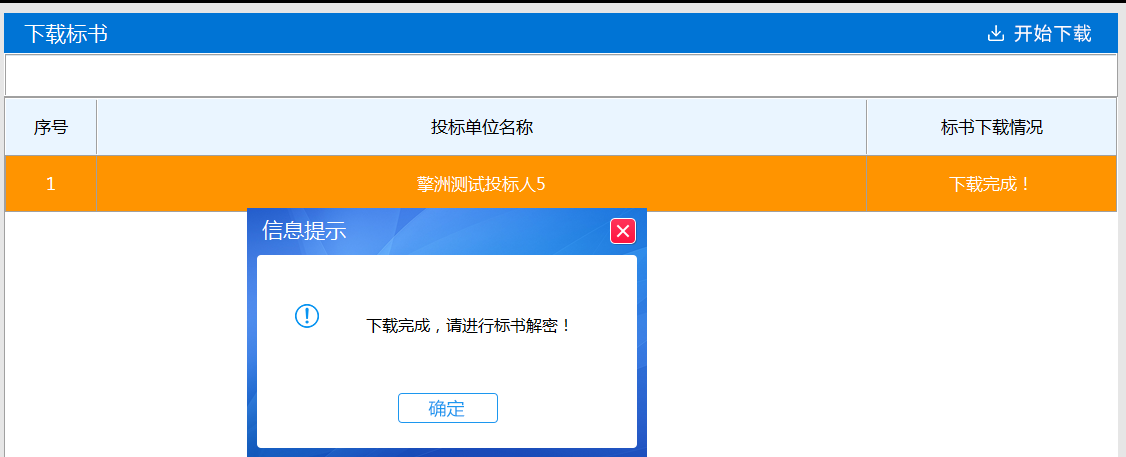 通用工具介绍—开标工具
解密标书  一键解密  点击下一步  标书解密  点击下一步
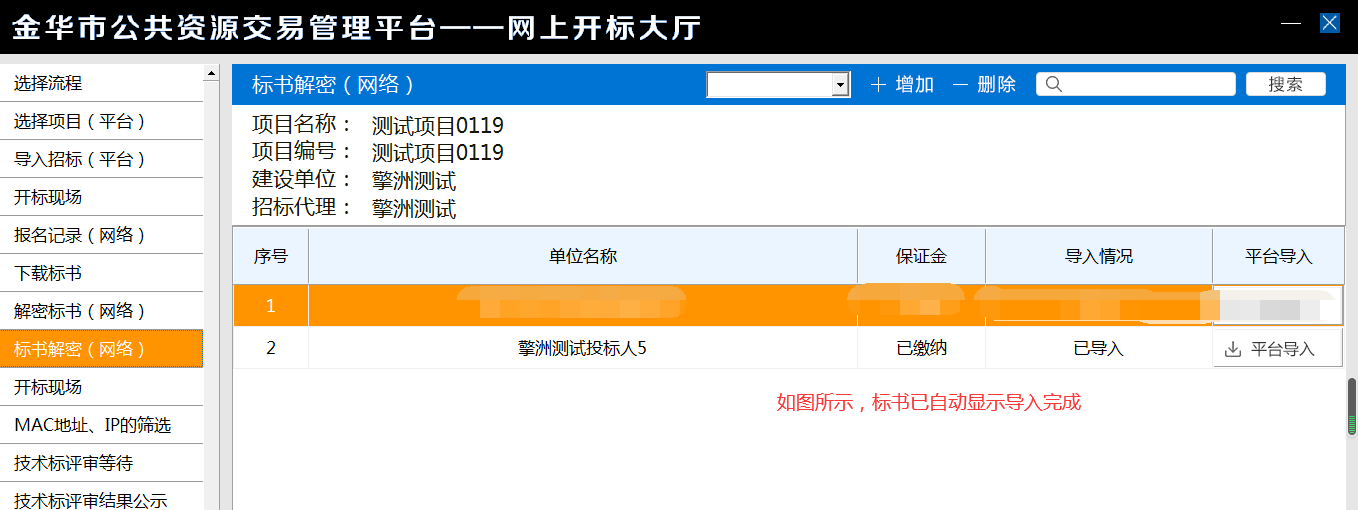 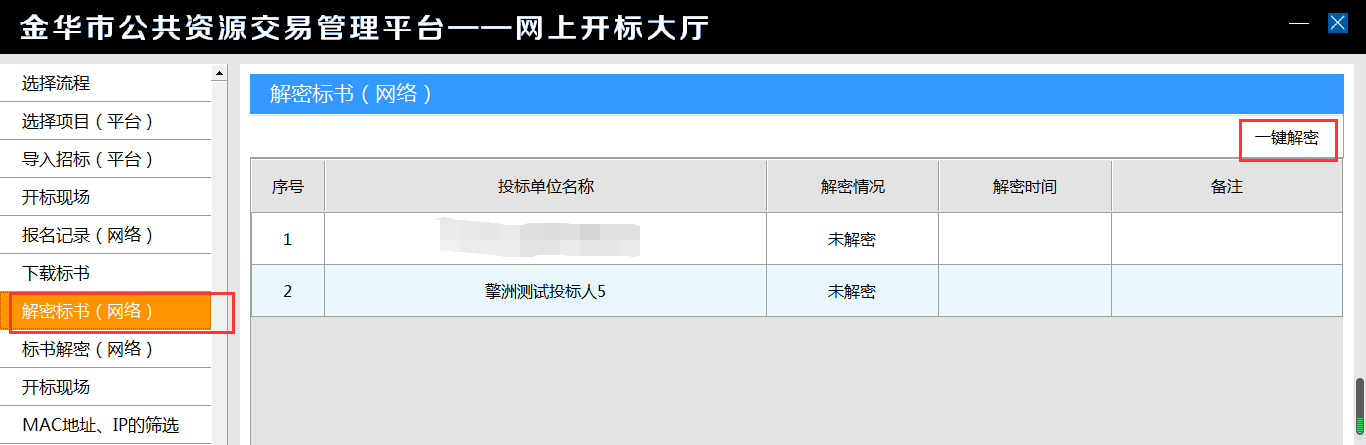 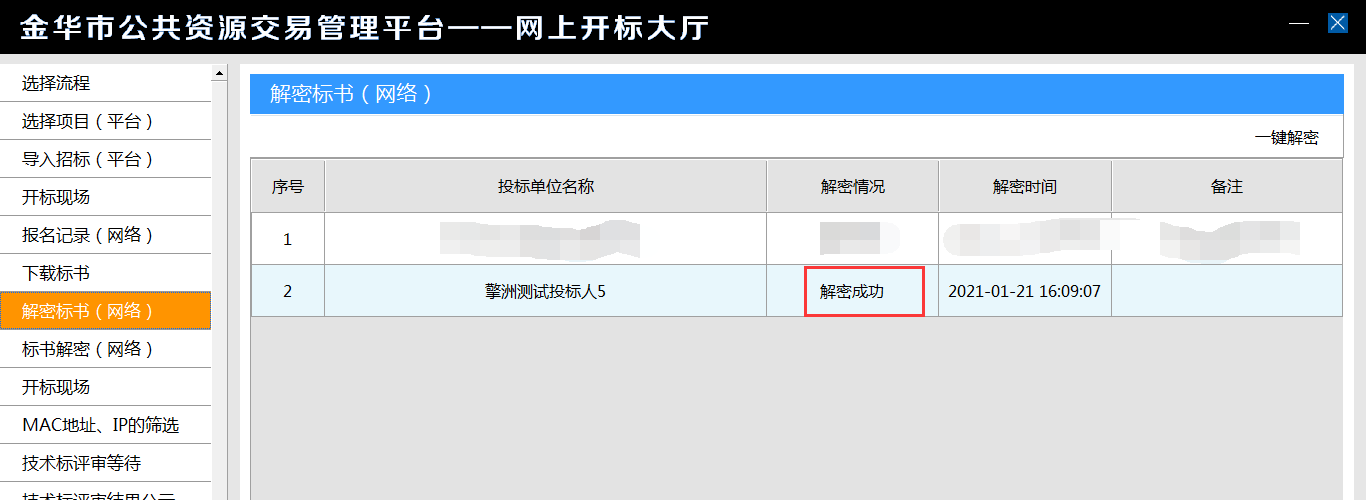 通用工具介绍—开标工具
MAC地址、IP的筛选 点击筛选分析  点击下一步
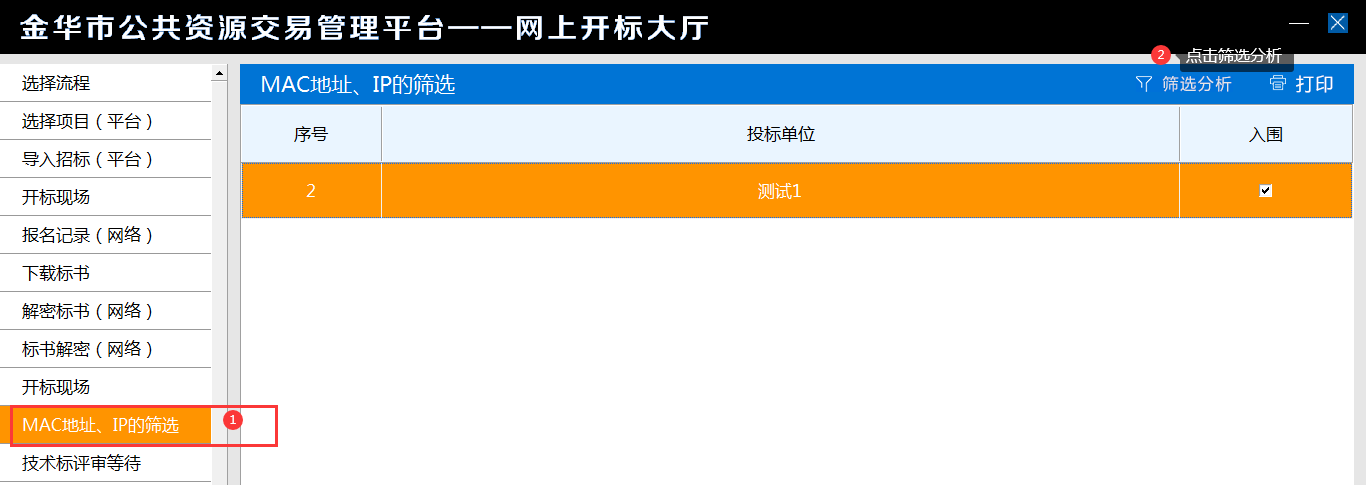 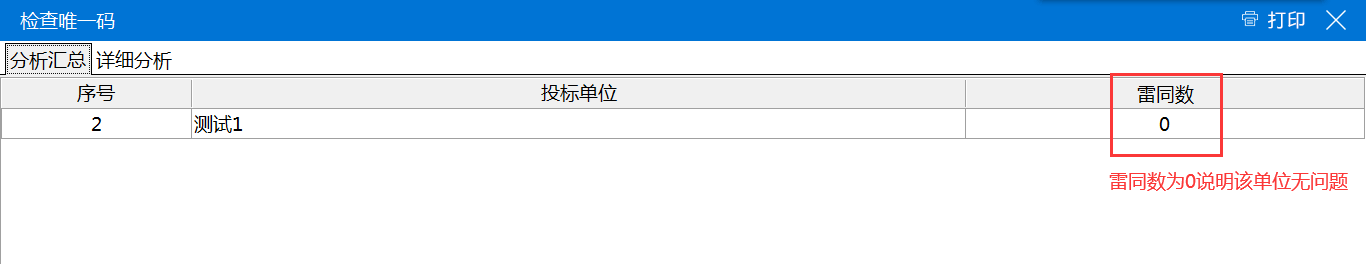 通用工具介绍—开标工具
技术标评审  技术标评审结束后  点击下一步  技术标评审结果公示
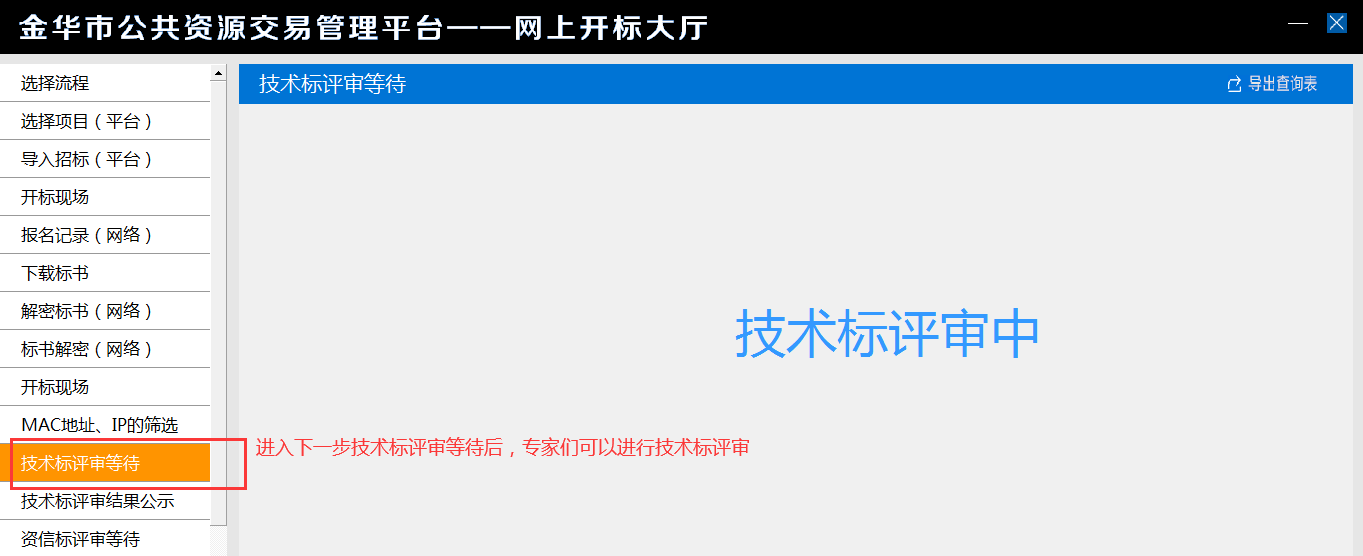 通用工具介绍—开标工具
技术标评审  技术标评审结束后  点击下一步  技术标评审结果公示
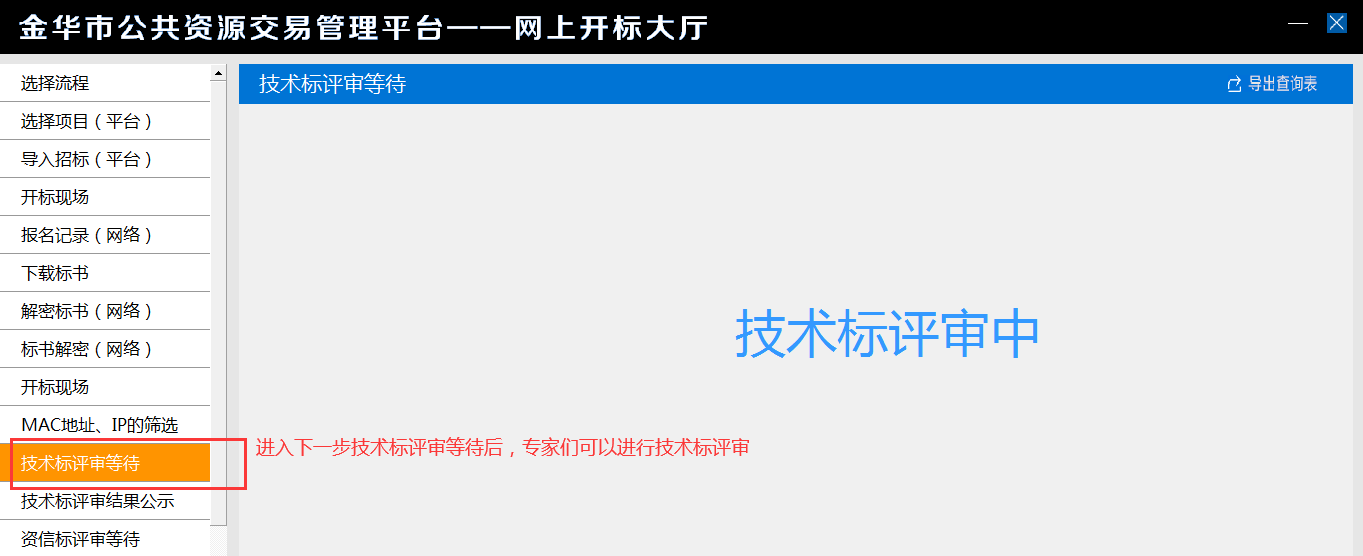 通用工具介绍—开标工具
技术标评审结束后  点击下一步显示技术标评审结果公示  点击下一步进入资信标评审等待（此时，专家才能进入到资信标评审）
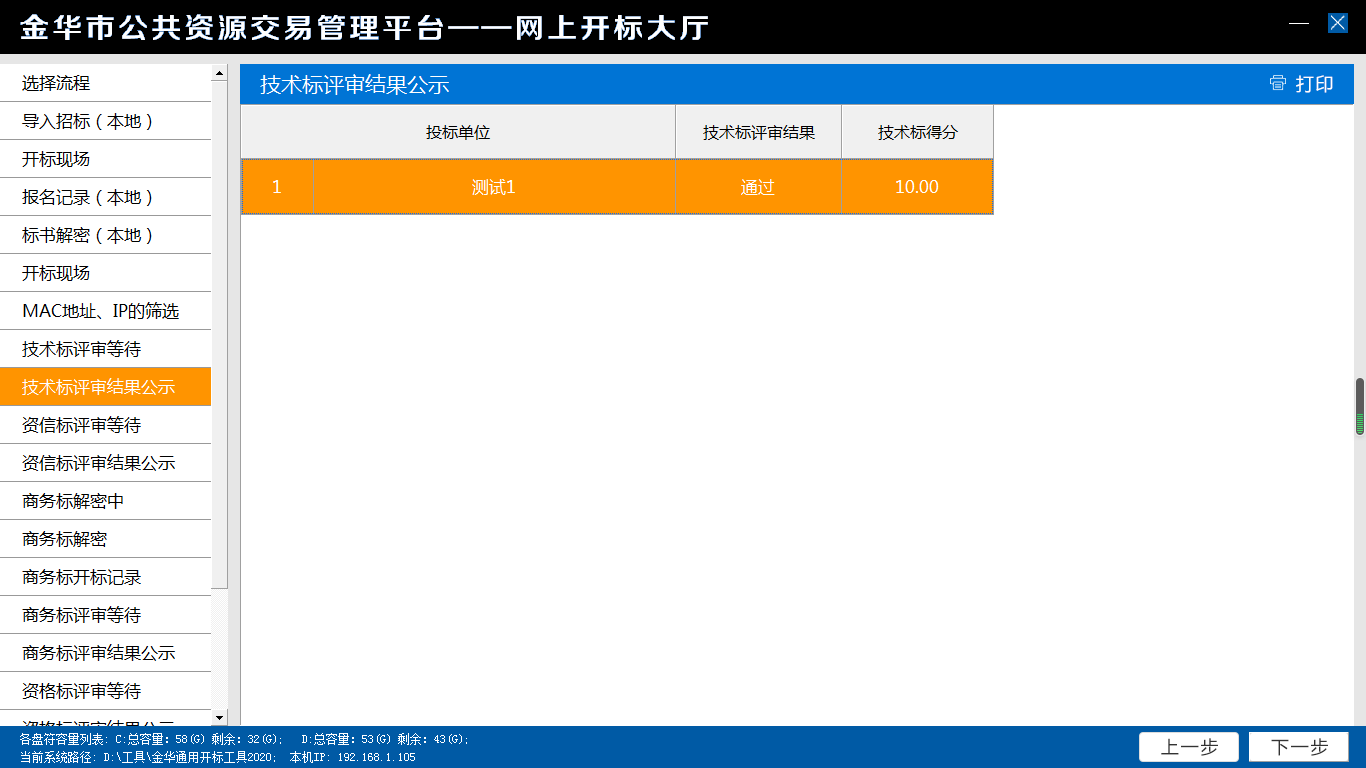 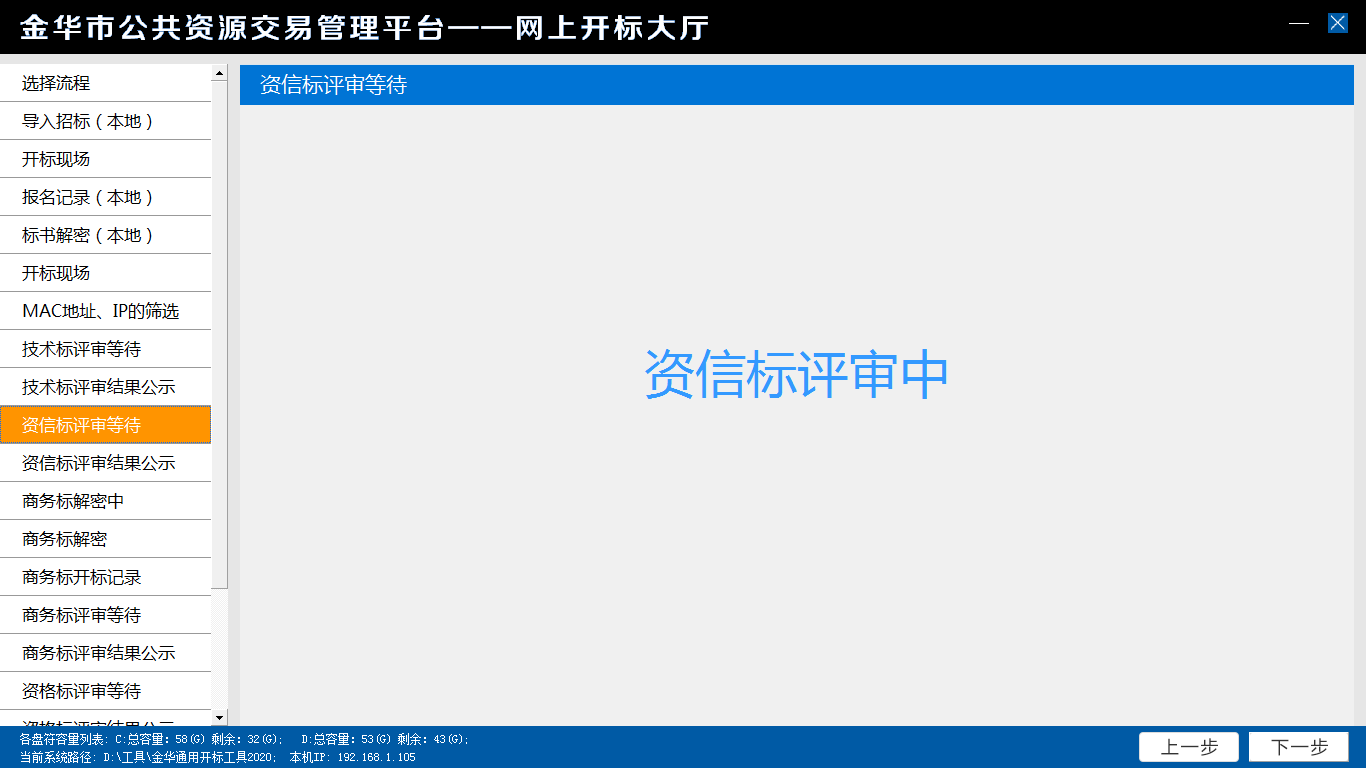 通用工具介绍—开标工具
资信标评审结束后  点击下一步显示资信标评审结果公示  点击下一步进入商务标解密  解密成功后进入下一步商务标开标记录（可以看到投标单位的投标报价等信息） 进入下一步商务标评审等待（此时专家才能进行商务标评审）
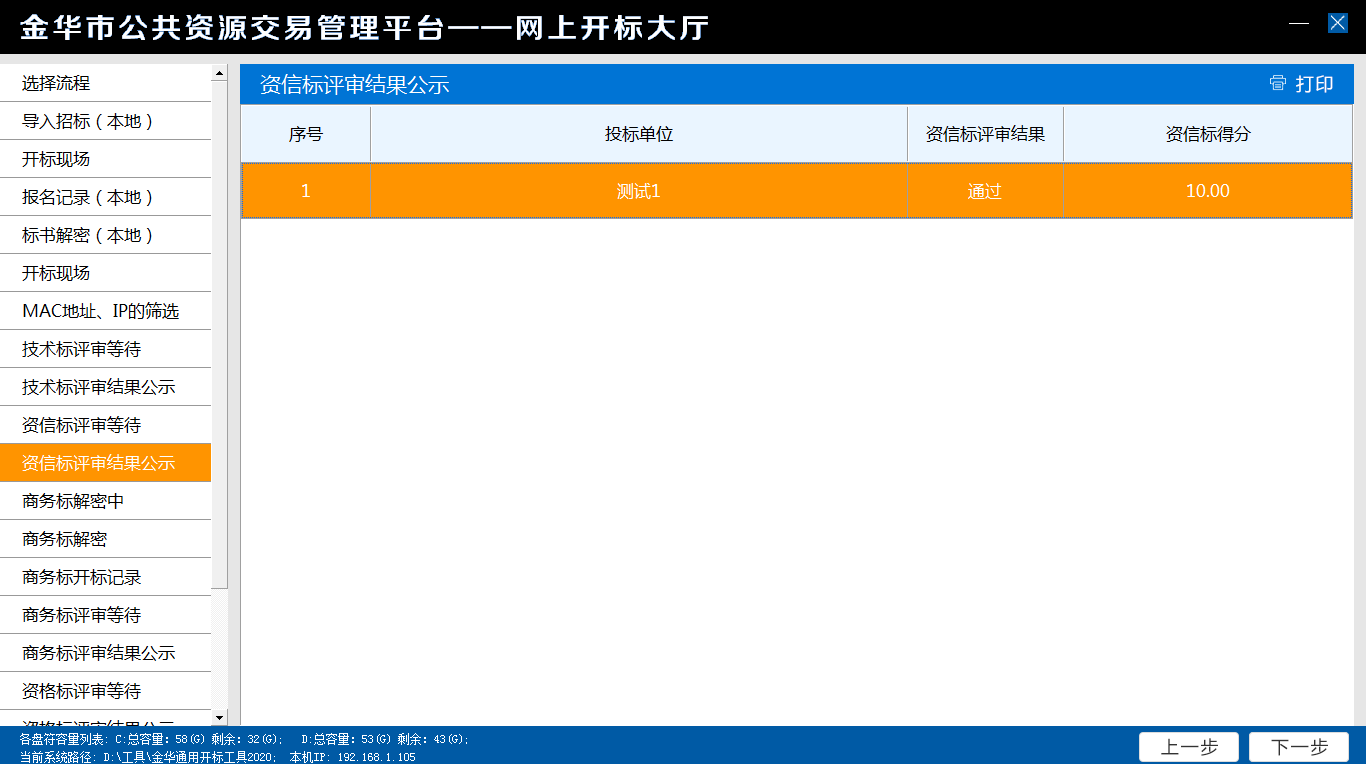 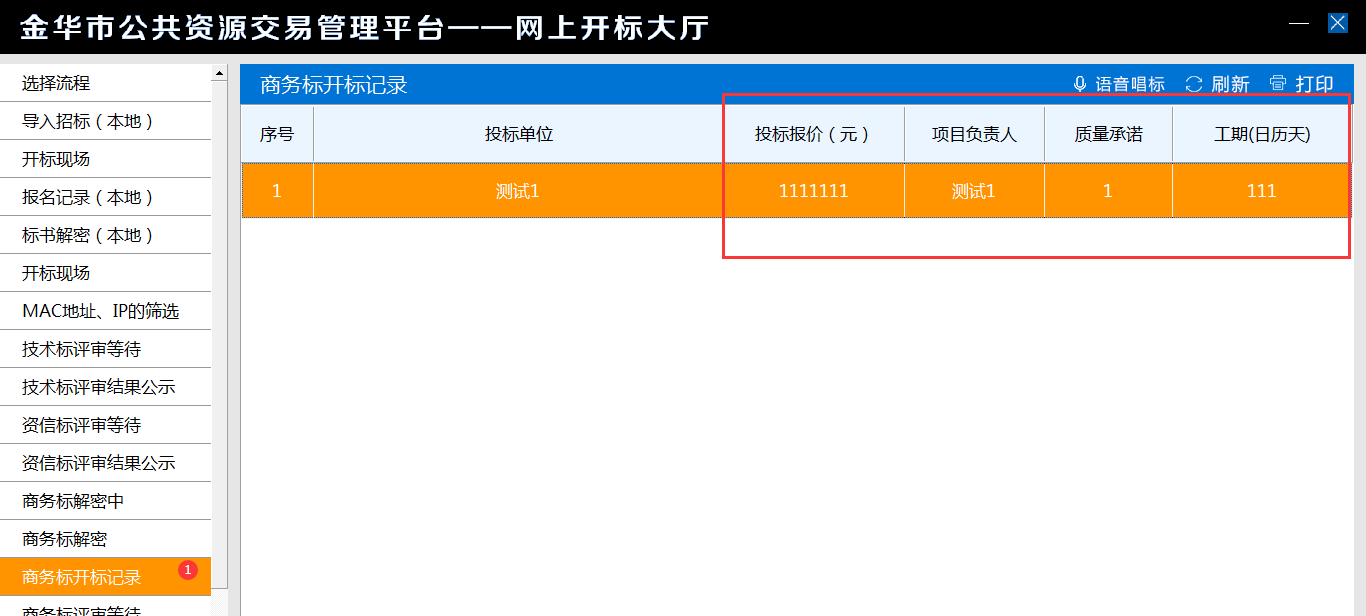 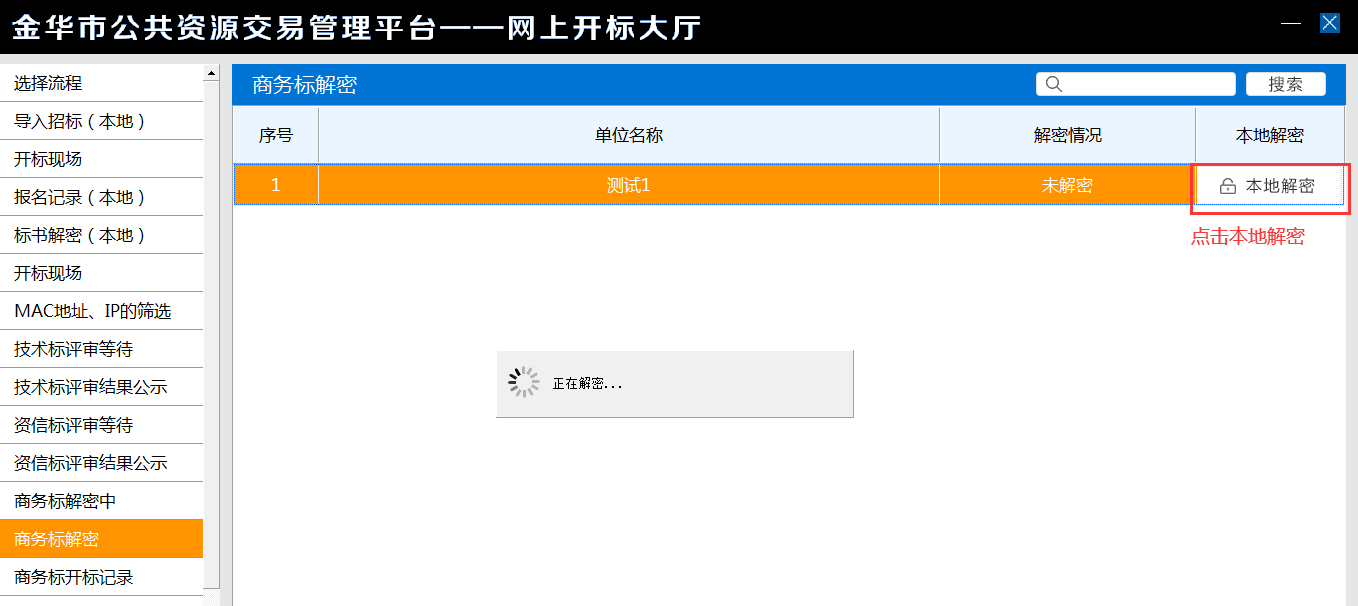 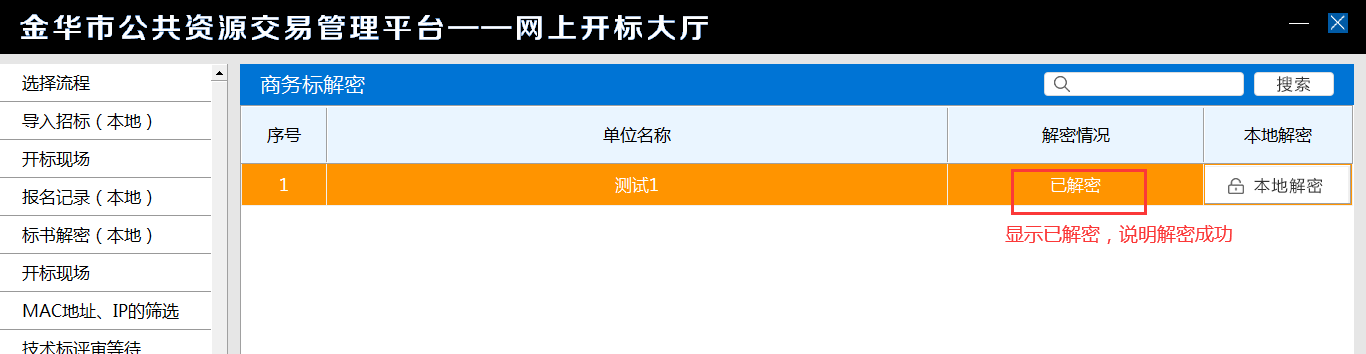 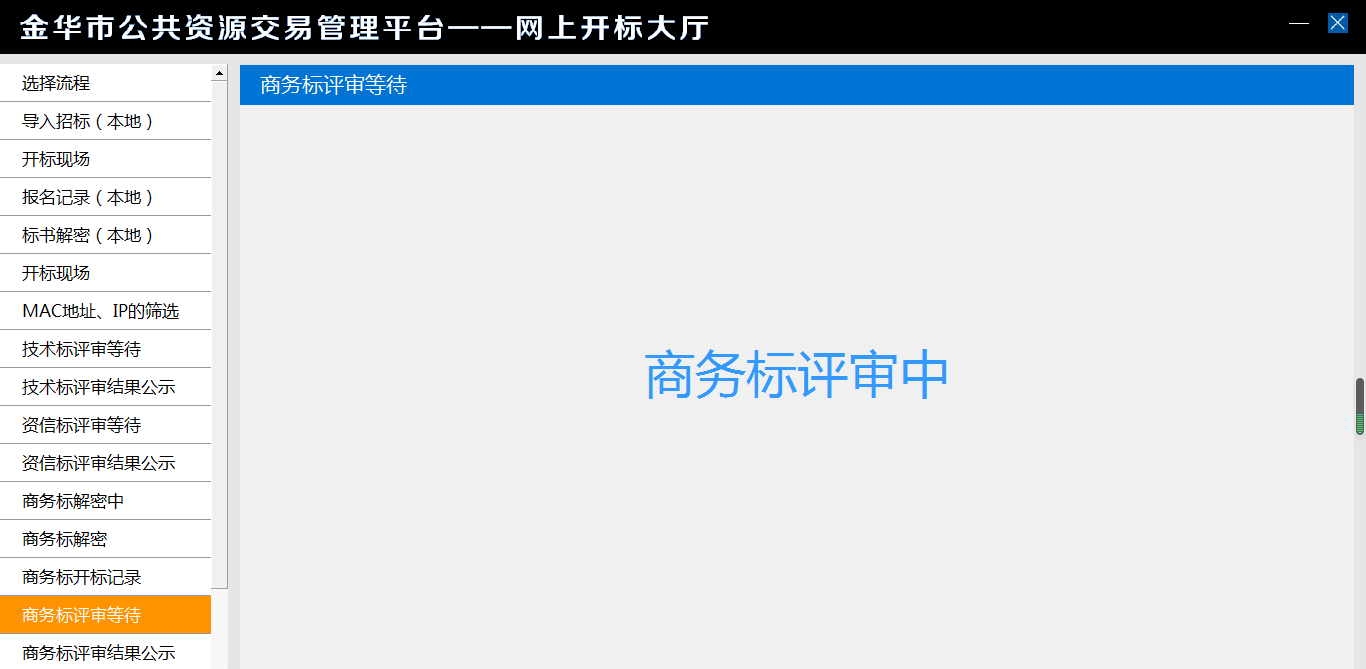 通用工具介绍—开标工具
商务标评审结束后  点击下一步显示商务标评审结果公示  点击下一步进入资格标评审等待（此时专家可以进行资格标评审）
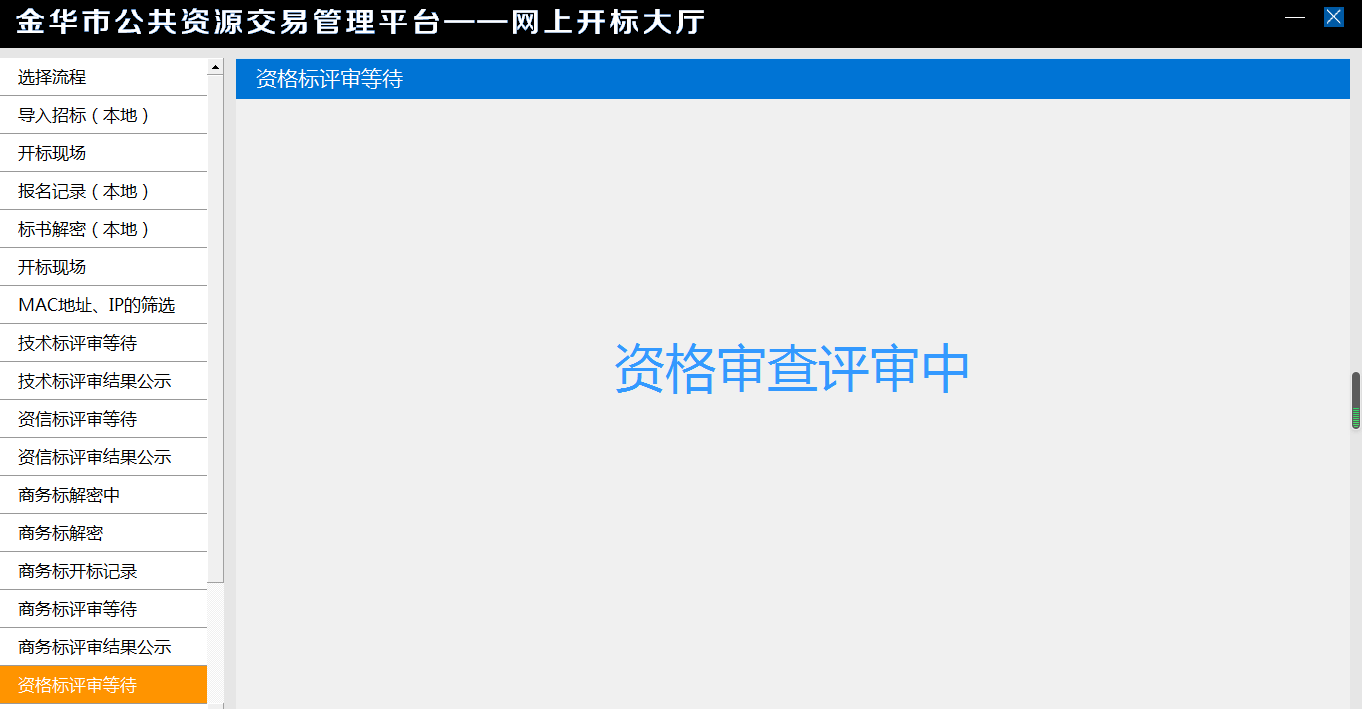 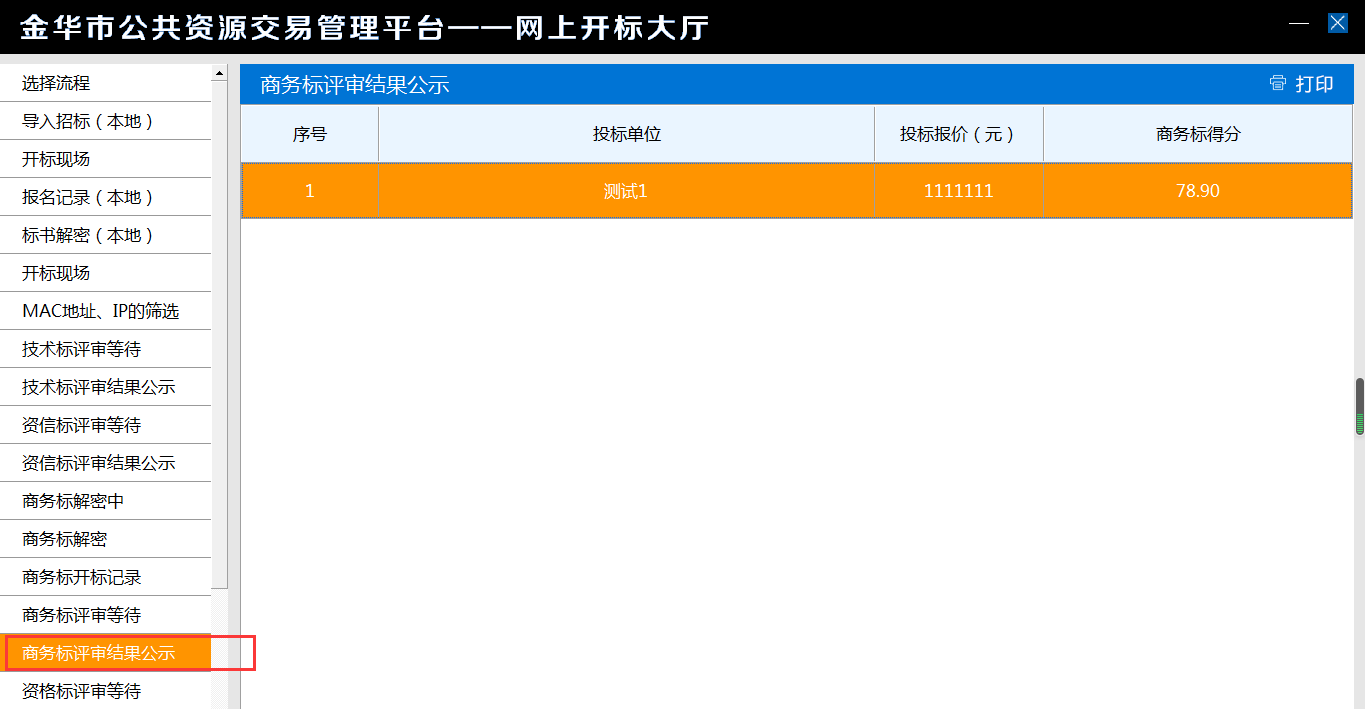 通用工具介绍—开标工具
资格标评审结束后  点击下一步显示资格标评审结果公示  点击下一步进入评审结果等待（此时专家可以进行评审结果评审）
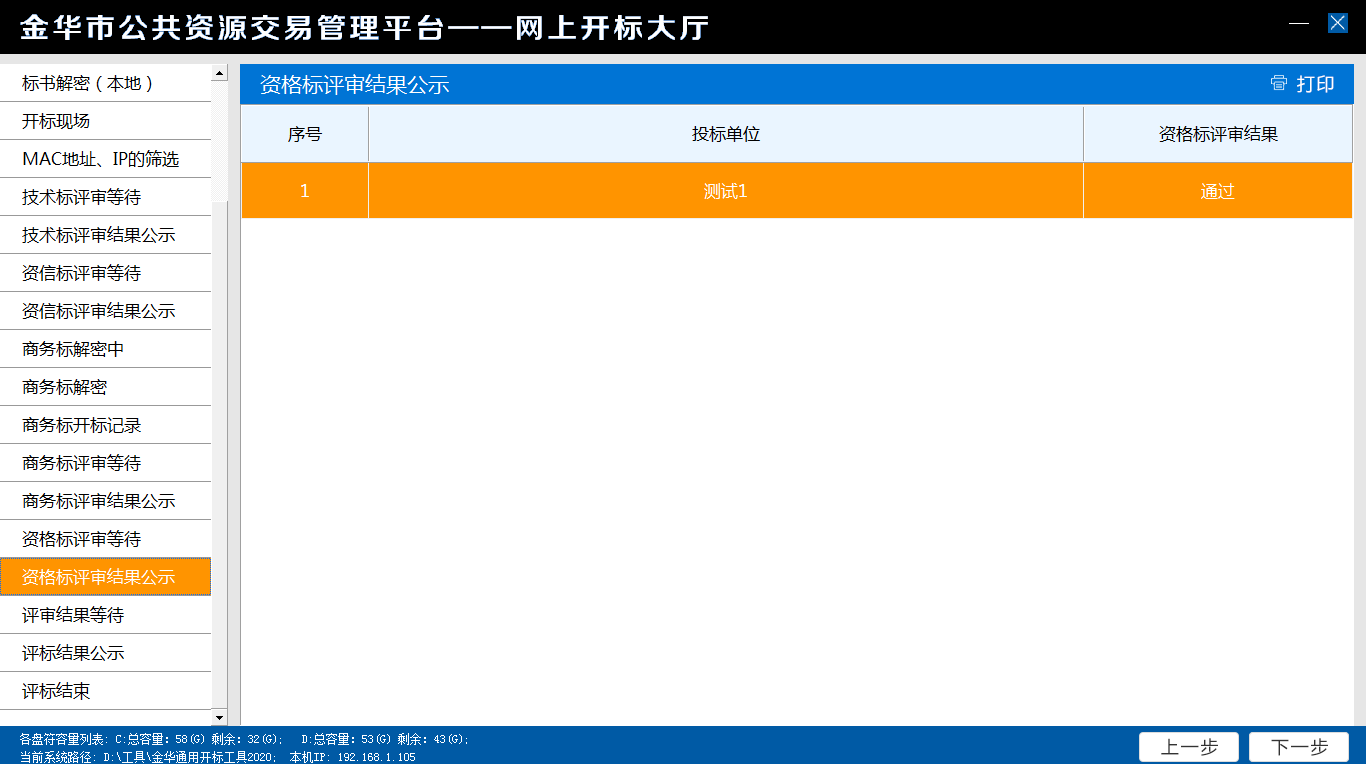 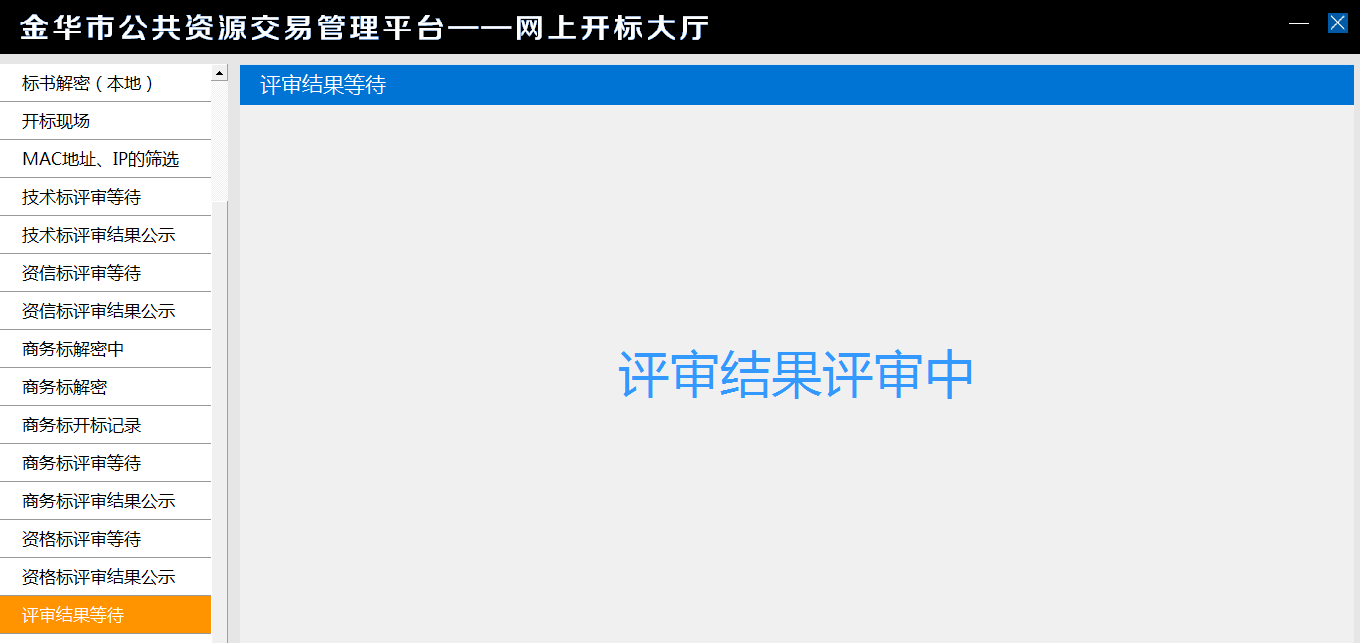 通用工具介绍—开标工具
评审结果结束后  点击下一步显示评标结果公示  点击报表转pdf（注意开标工具中全部步骤都需要有打开过打印页面，报表转pdf才能成功转换）  pdf上传  下一步评标结束
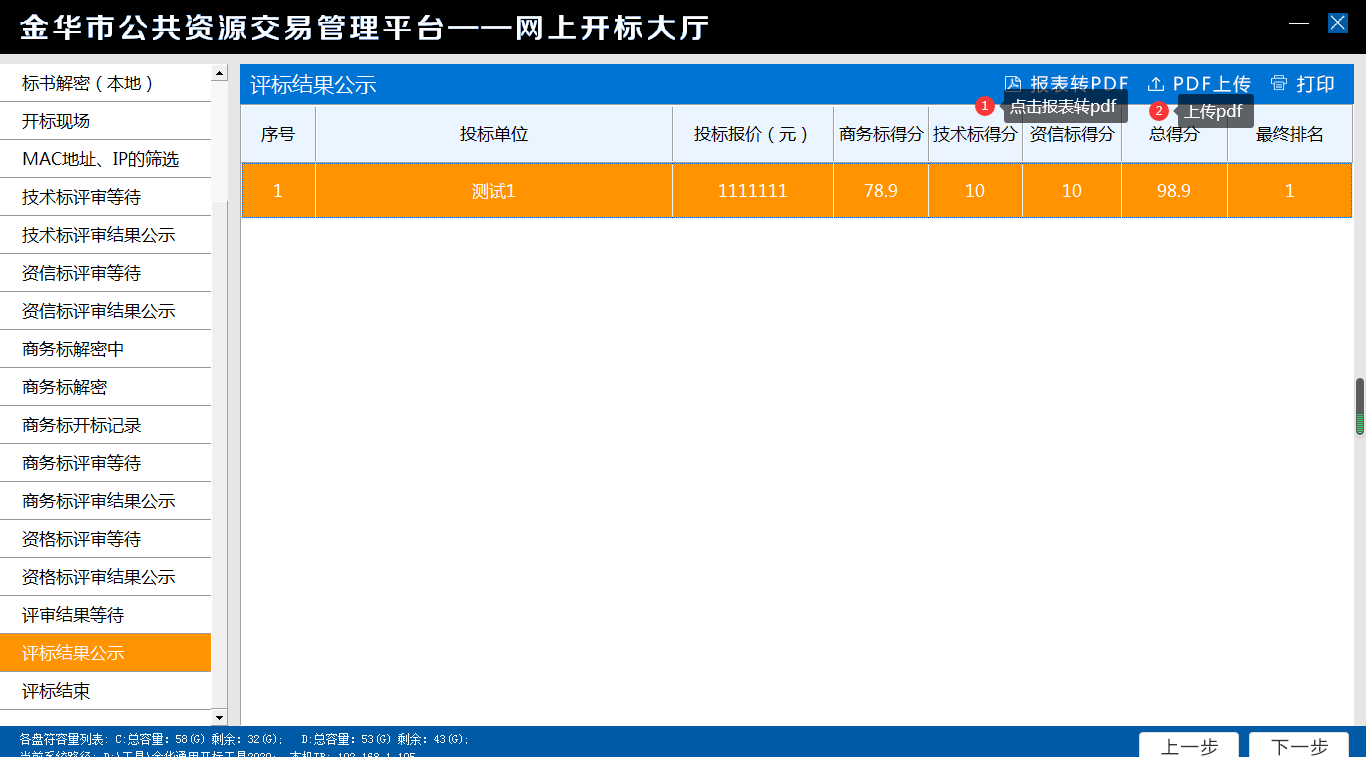 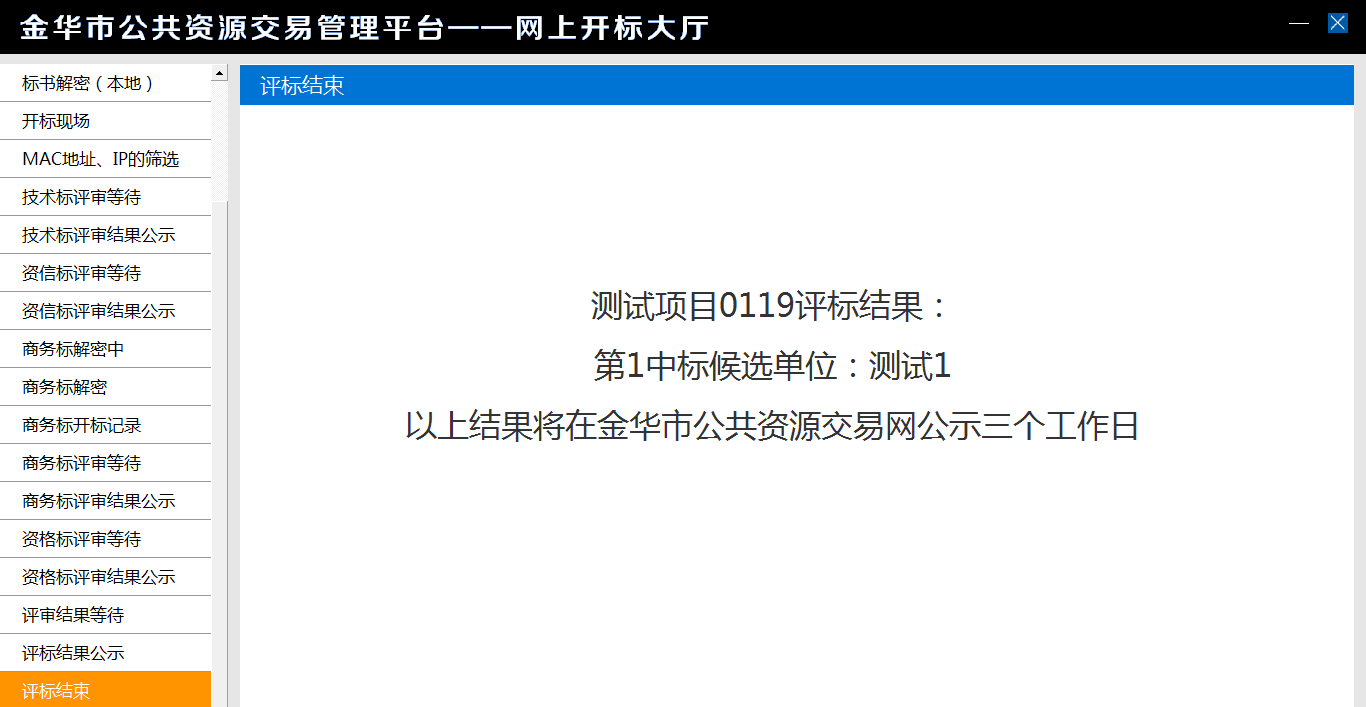 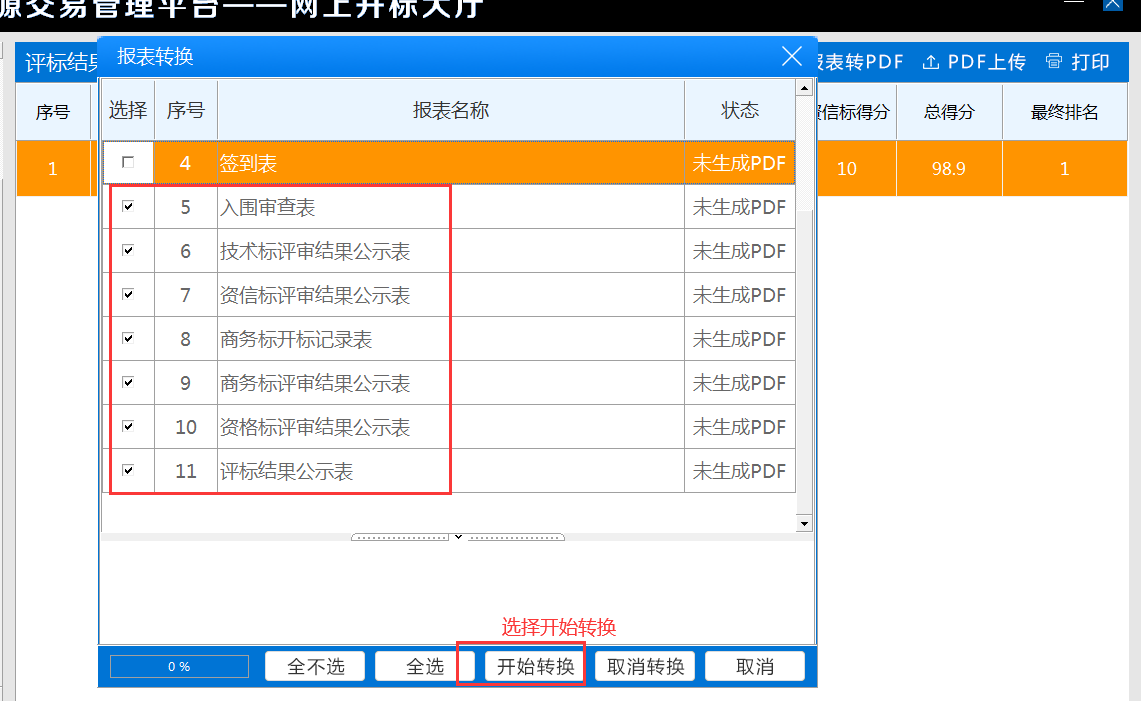 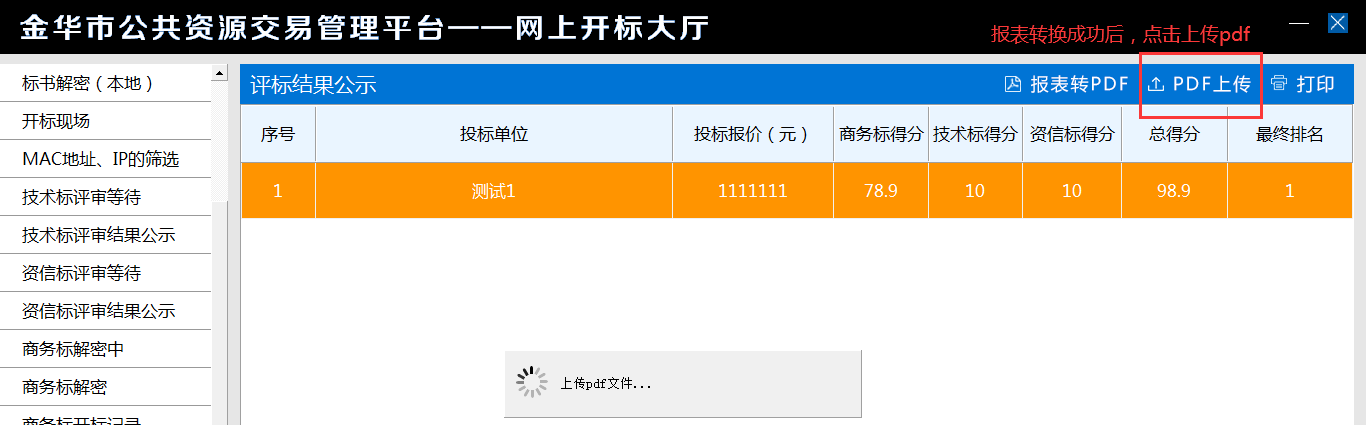 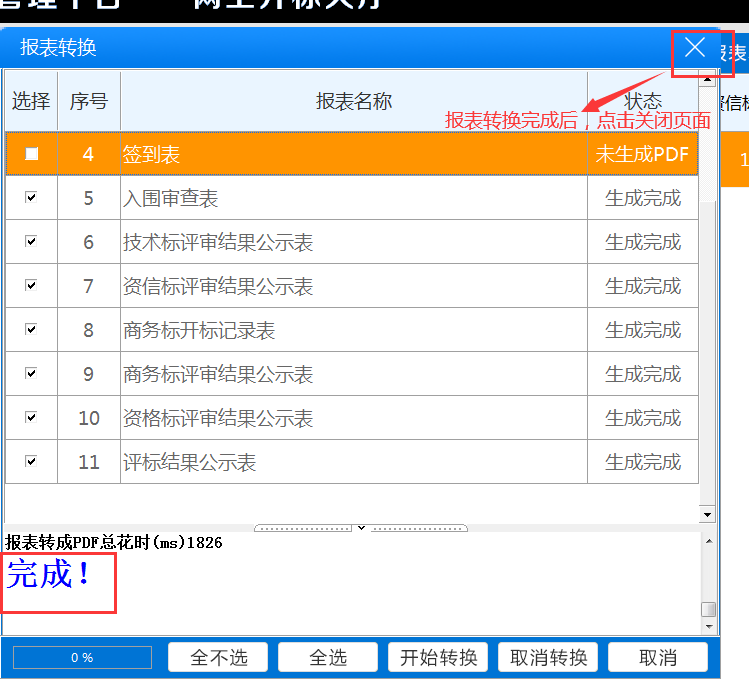 通用工具介绍—评标工具
打开通用评标工具  招标人专区登录  专家录入  设置组长  设置评标开始
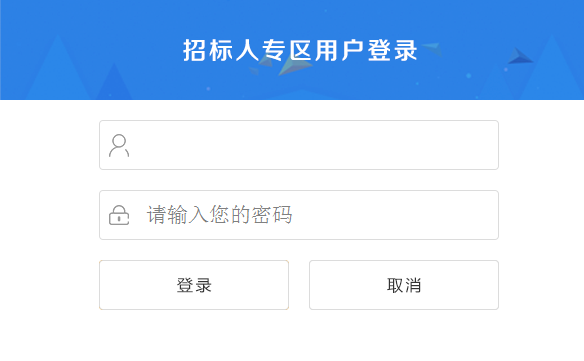 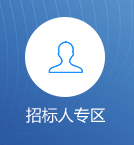 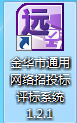 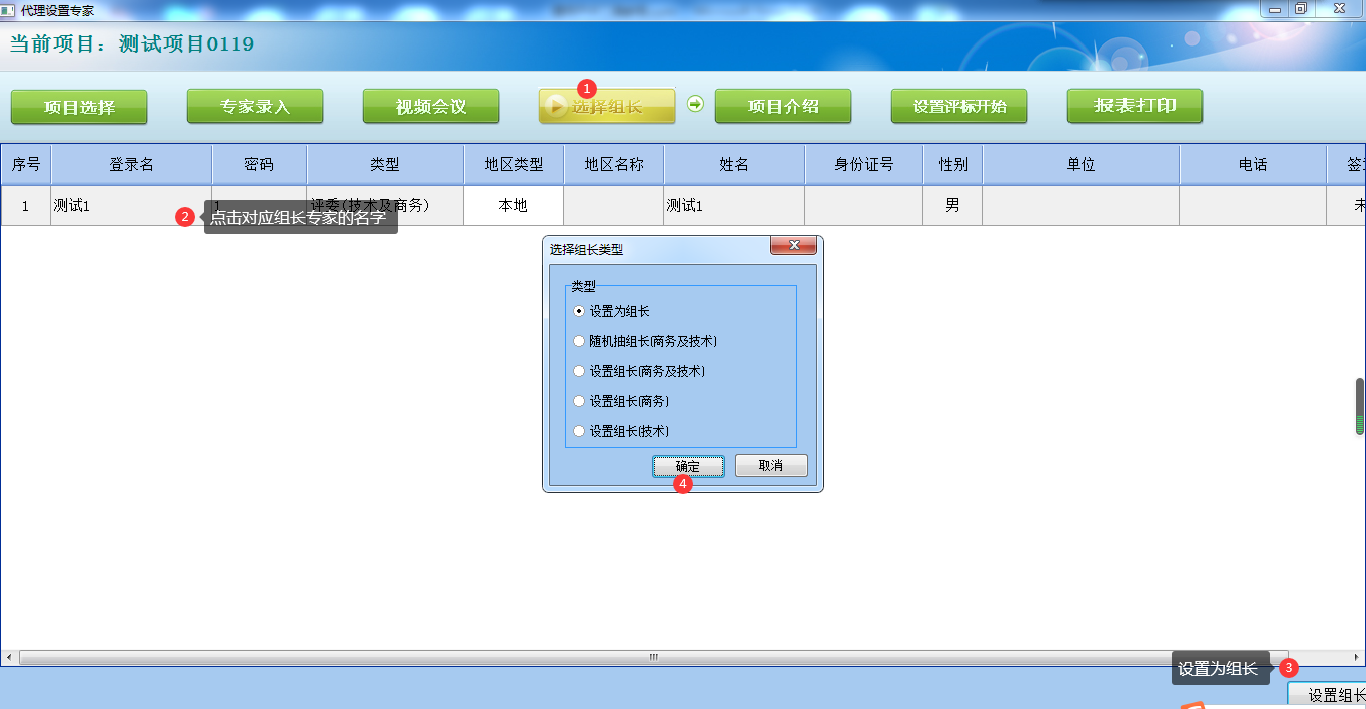 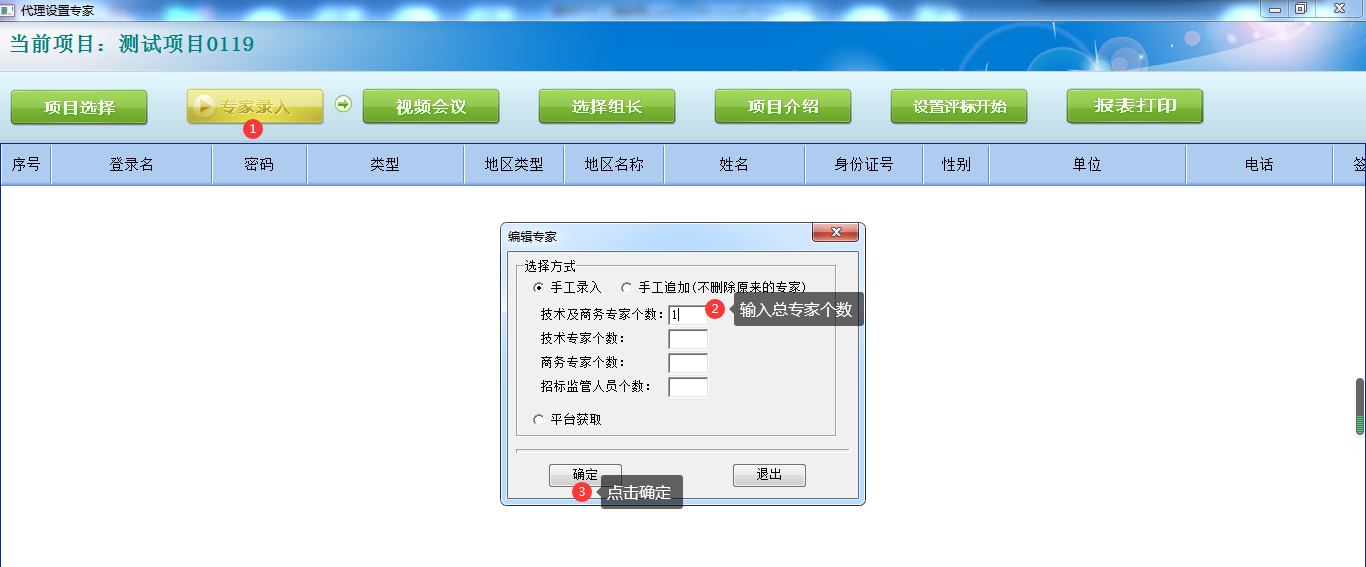 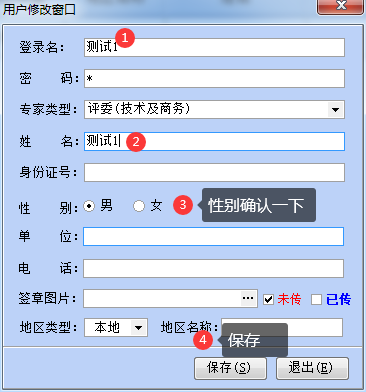 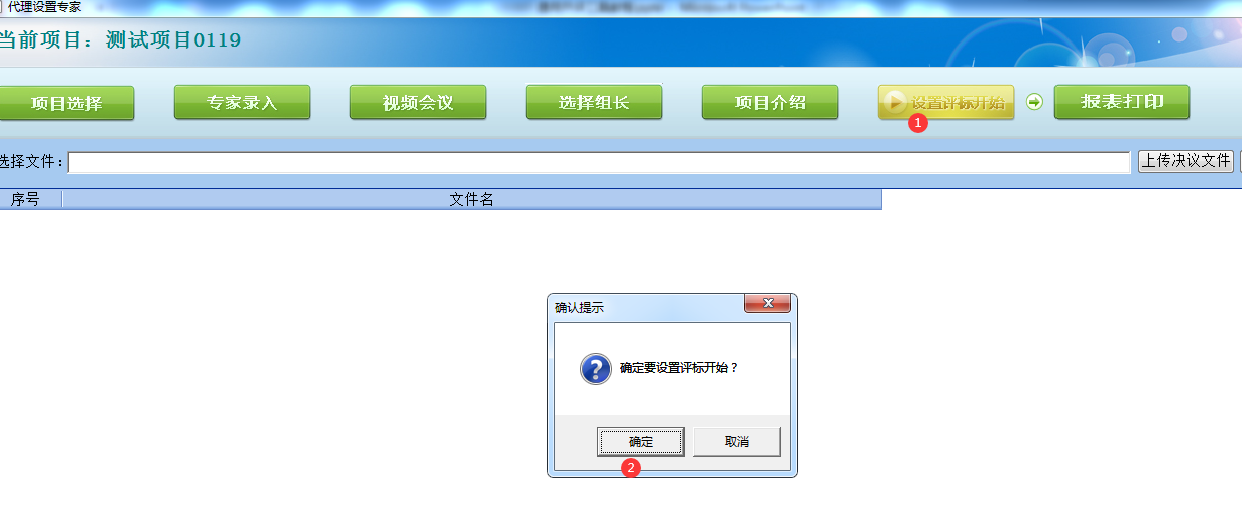 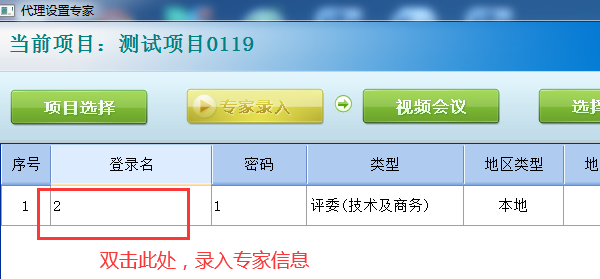 通用工具介绍—评标工具
评委专区登录  选择评标项目  进入评审
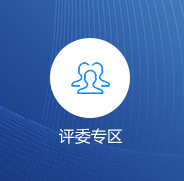 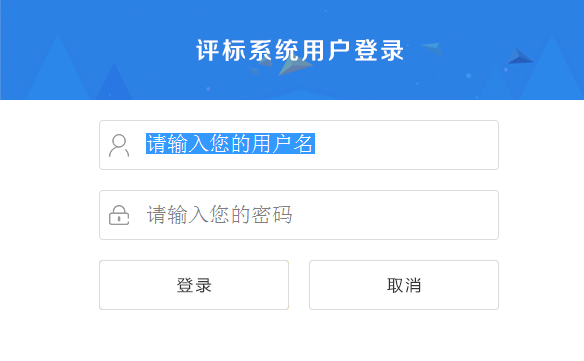 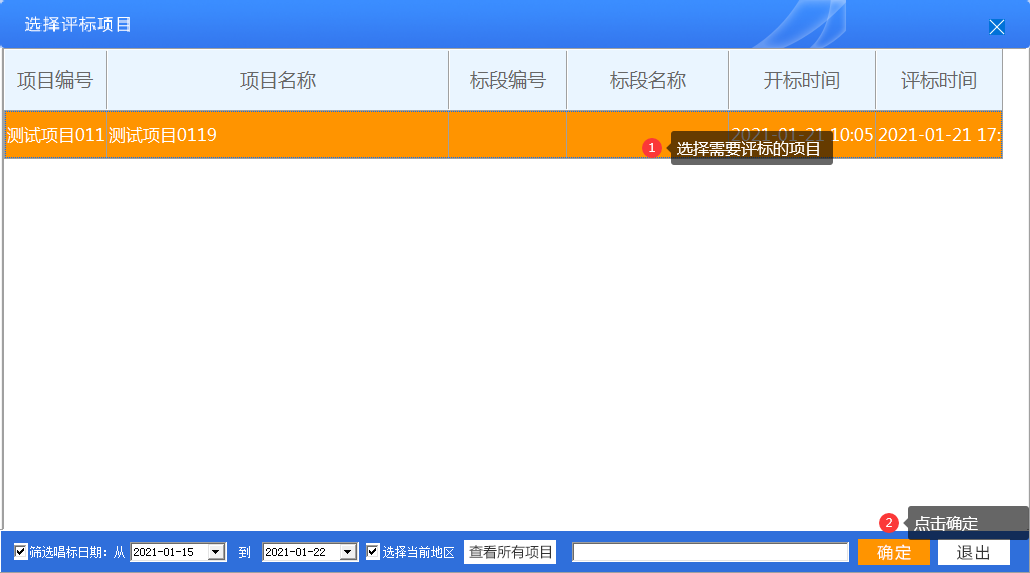 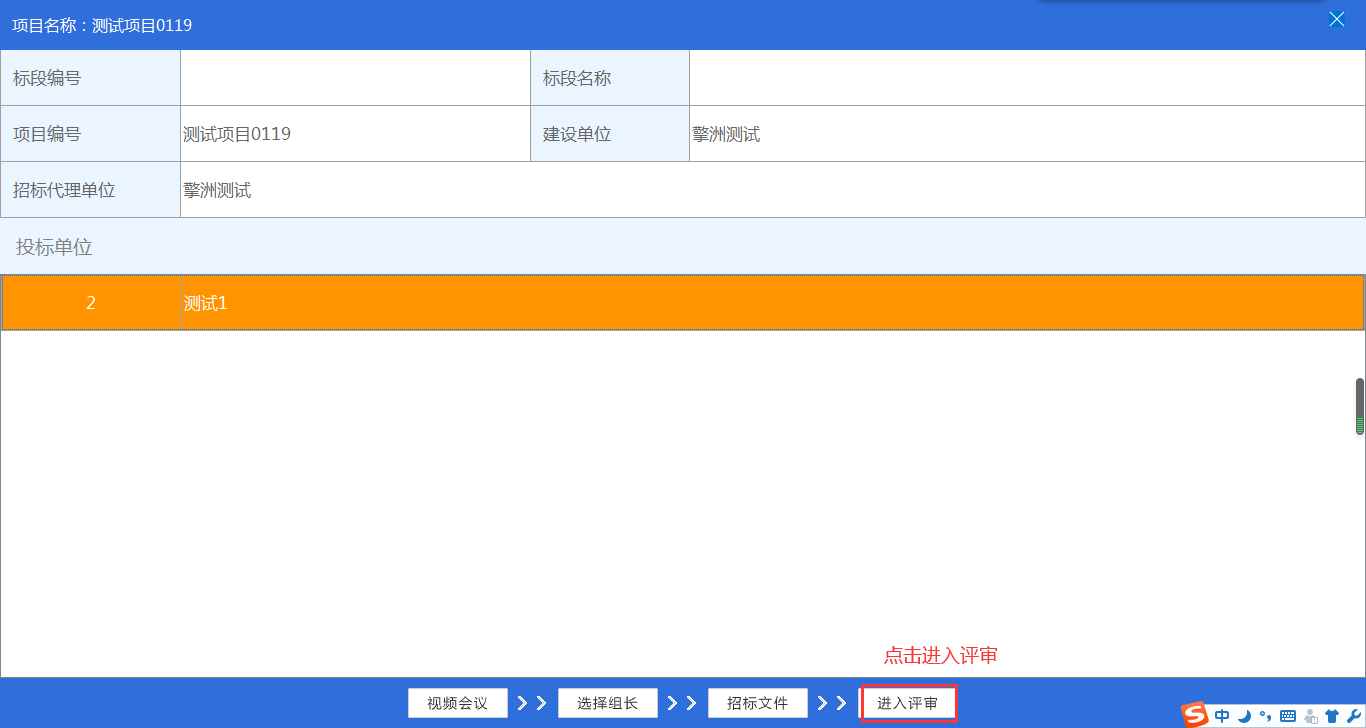 通用工具介绍—评标工具
技术标评审  进入评审  确认技术标评审结果  评审结束
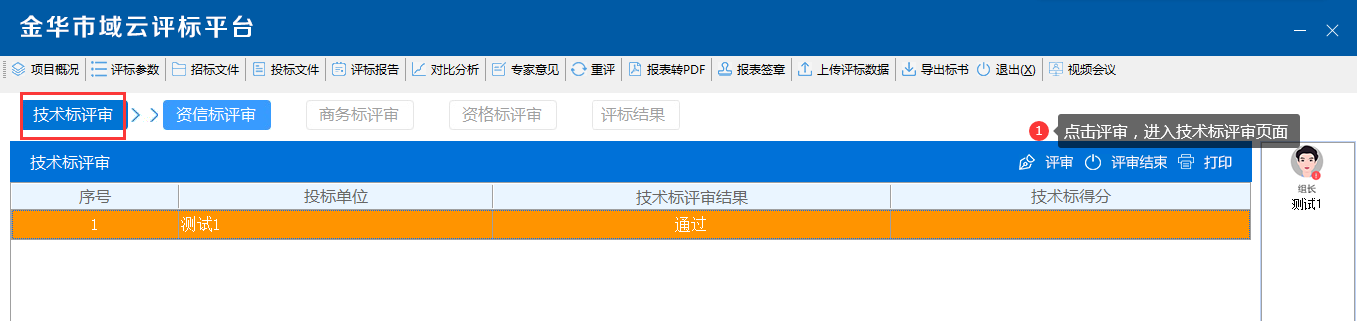 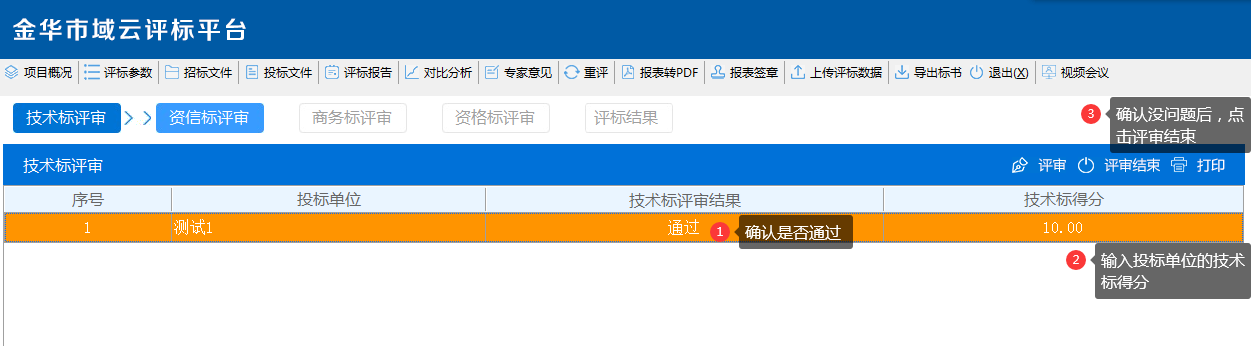 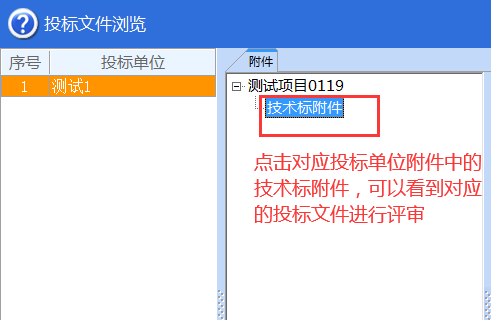 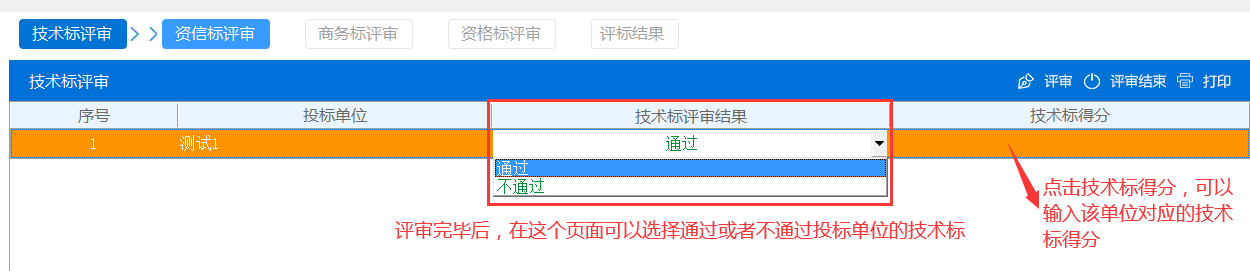 通用工具介绍—评标工具
资信标评审  进入评审  确认技术标评审结果  评审结束
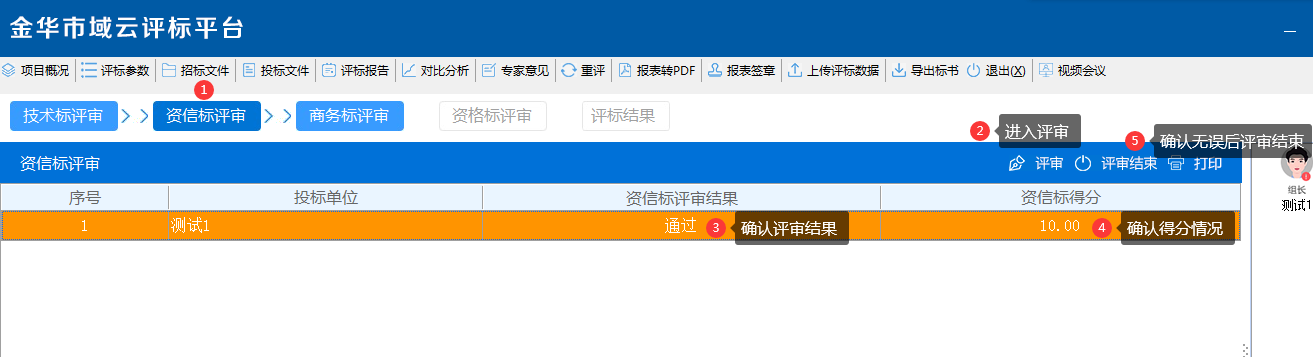 通用工具介绍—评标工具
资信标评审  进入评审  确认技术标评审结果  评审结束
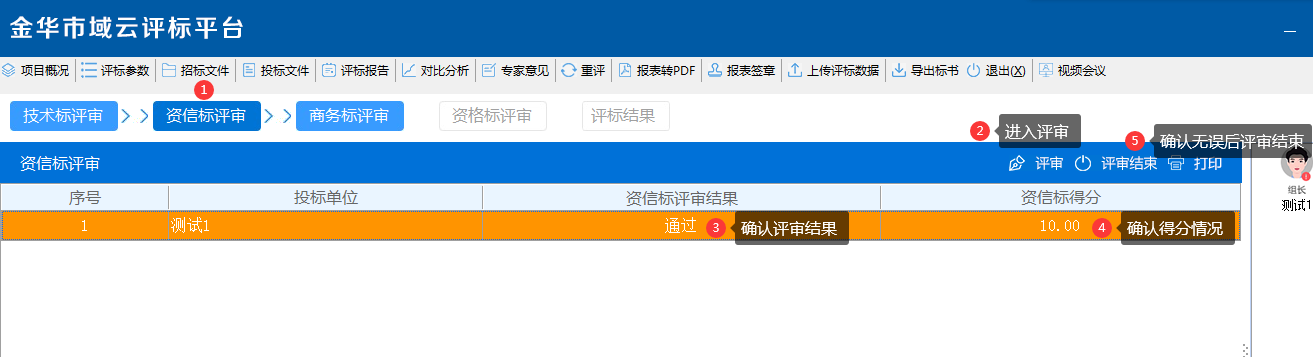 通用工具介绍—评标工具
商务标评审  进入评审  根据评标办法线下计算投标单位的商务得分  评审结束
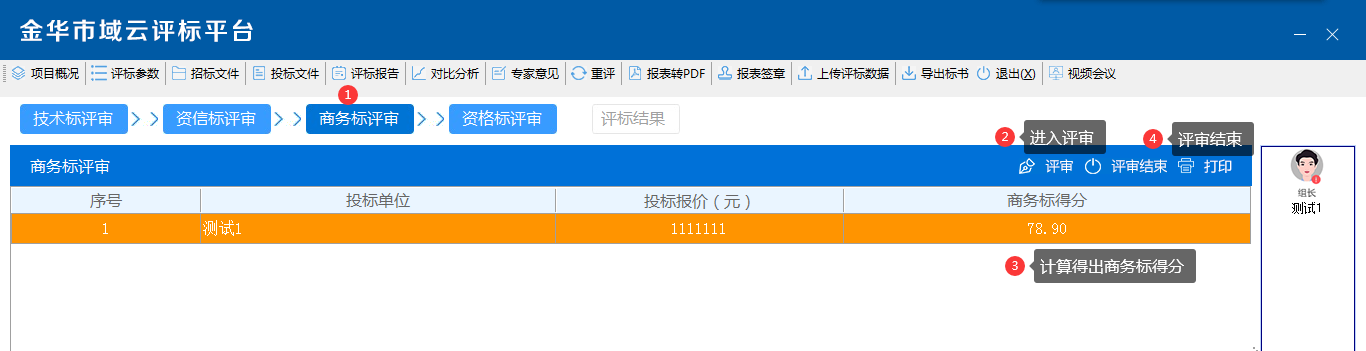 通用工具介绍—评标工具
资格标评审  进入评审  确定评审结果  评审结束
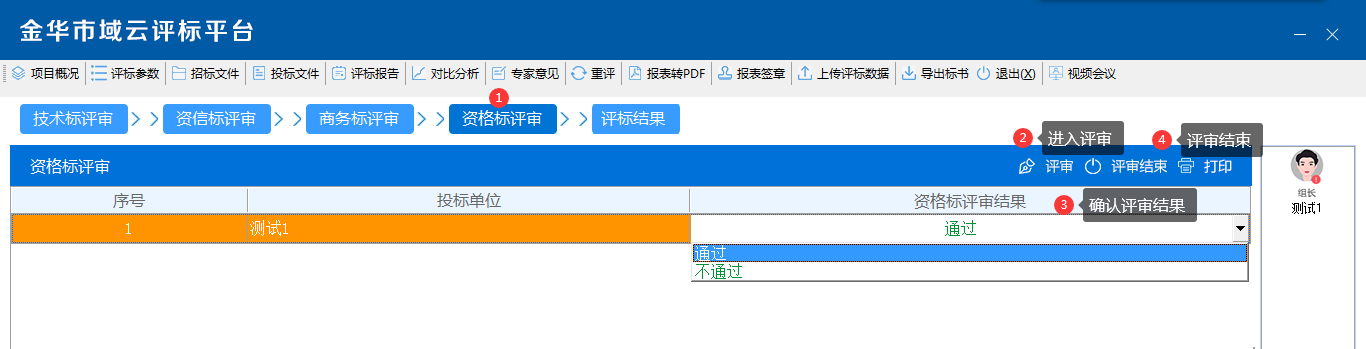 通用工具介绍—评标工具
评审结果  点击计算，得出投标单位总得分排名  确定评审结果  评审结束
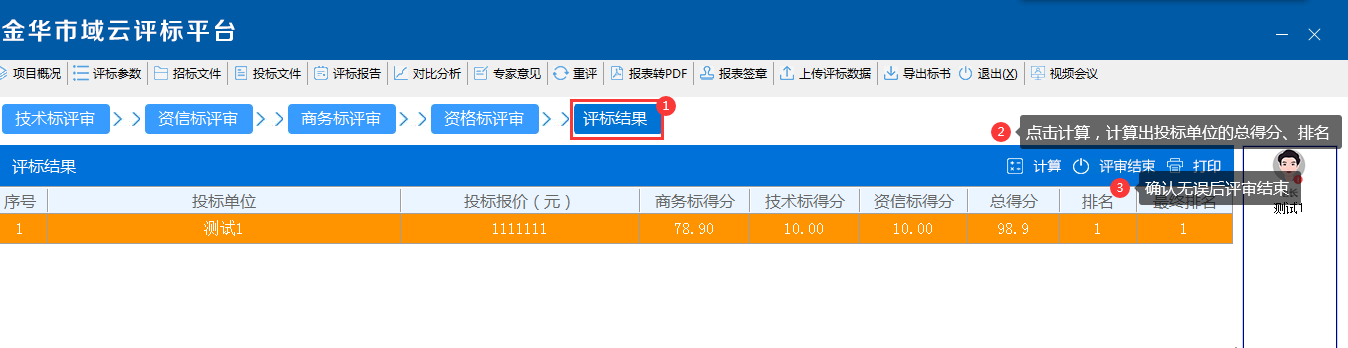 通用工具介绍—评标工具
评标结束后需要在评标工具中制作评标报告  报表转pdf  报表签章  导出报表、打印报表  导出标书
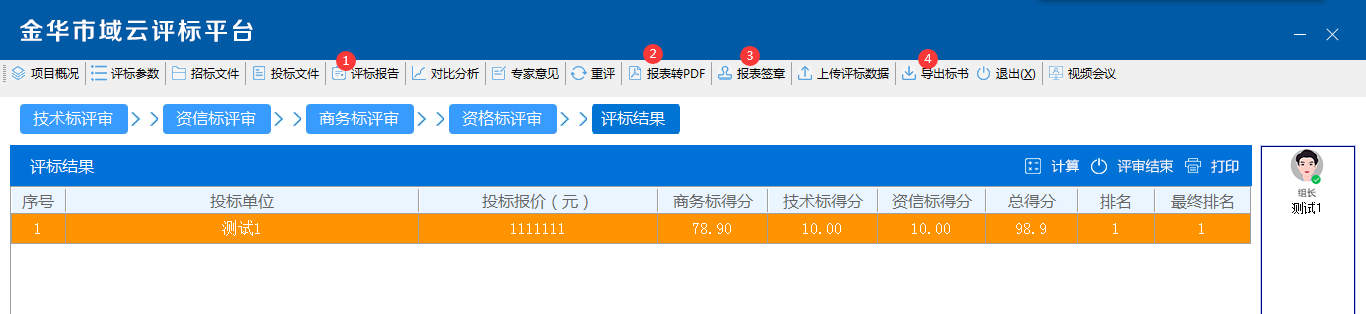